Природные зоны Южной Америки
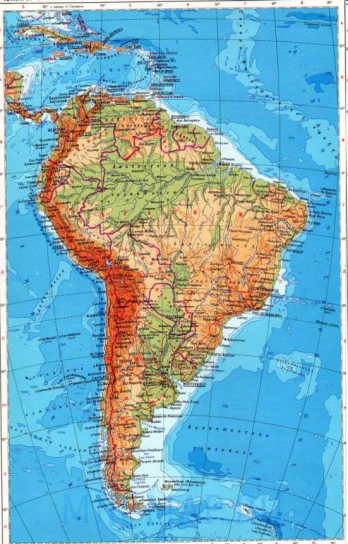 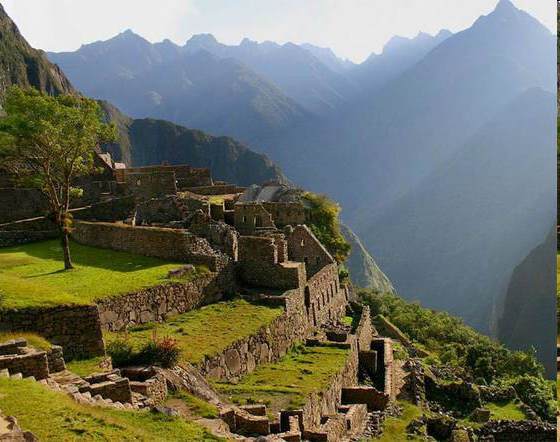 Влажные экваториальные леса
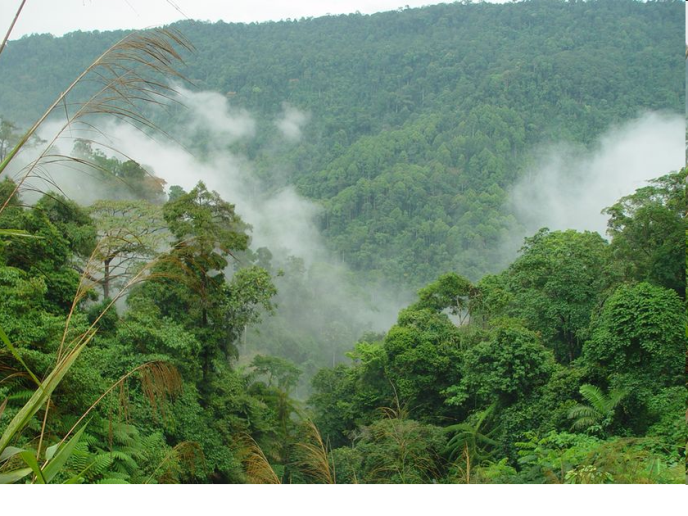 Сейба
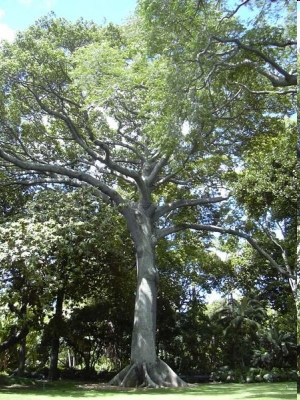 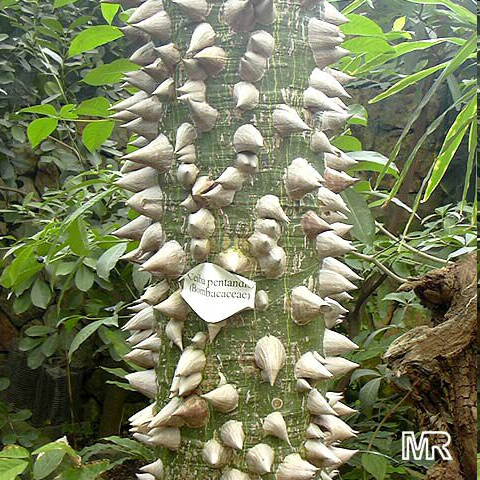 Дынное дерево
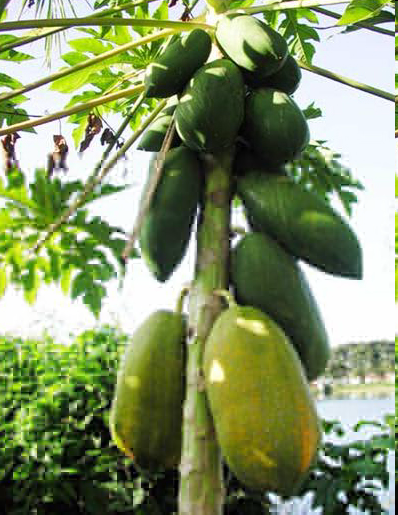 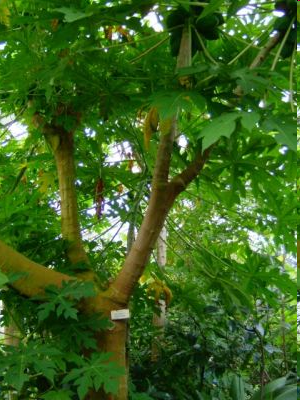 Виктория регия
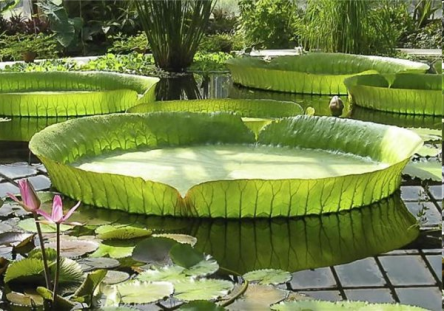 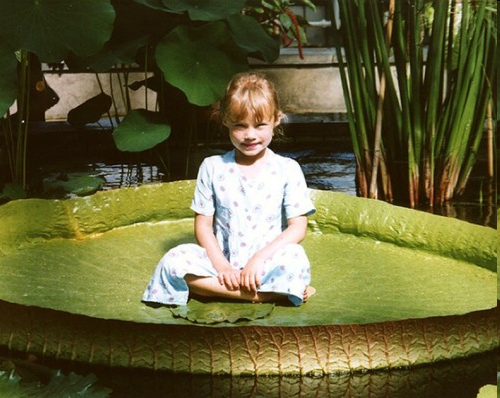 Орхидея
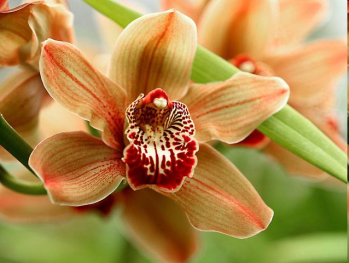 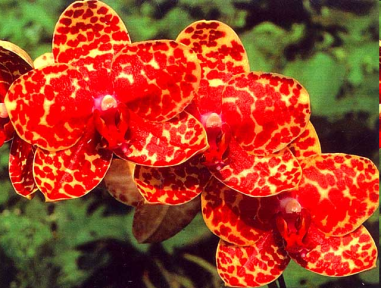 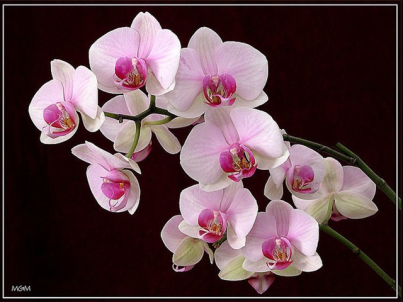 Гевея (каучуковое дерево)
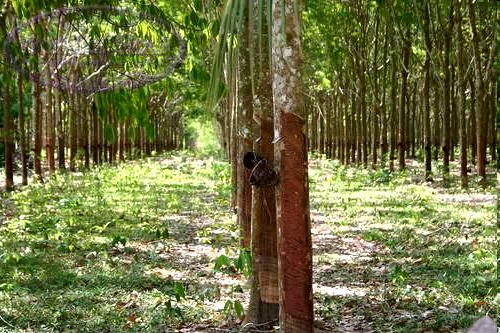 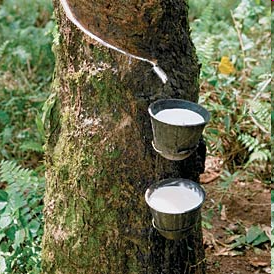 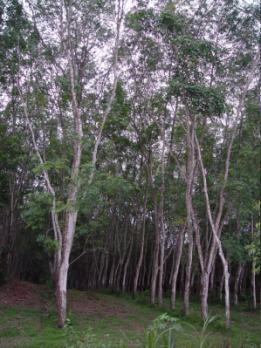 Обезьяна ревун
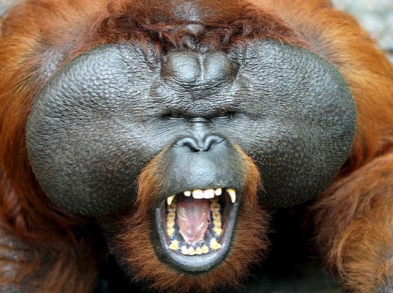 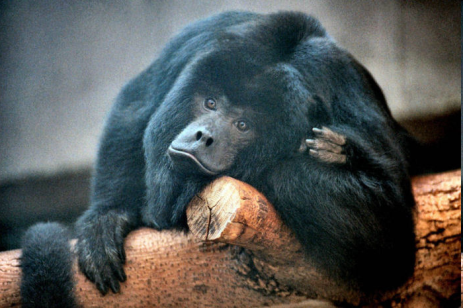 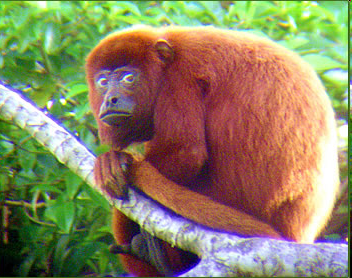 Ленивец
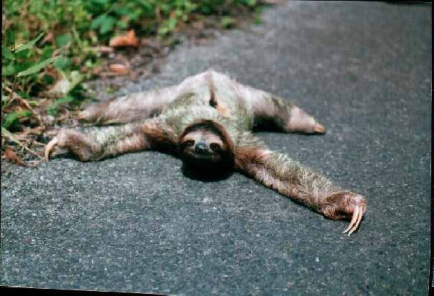 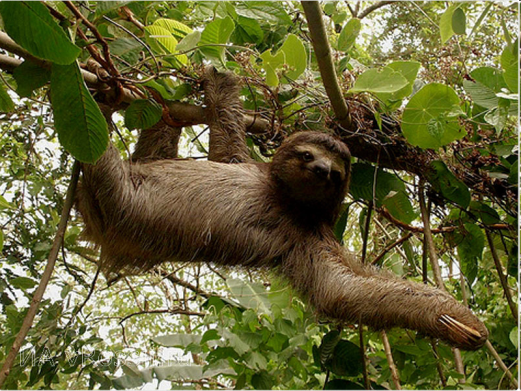 Анаконда
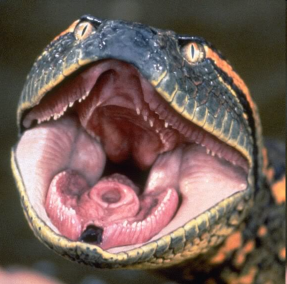 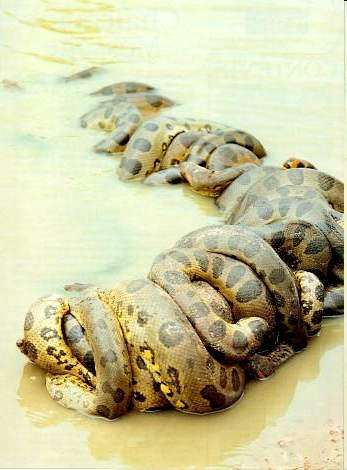 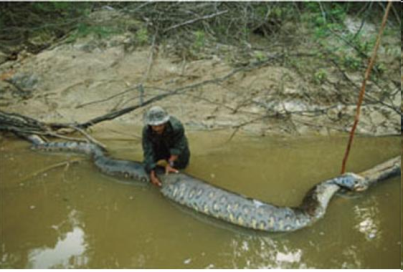 Тапир
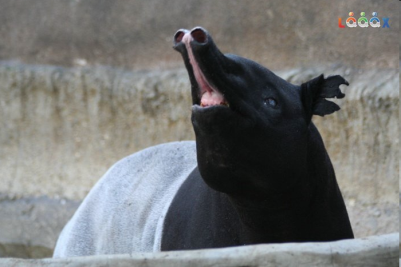 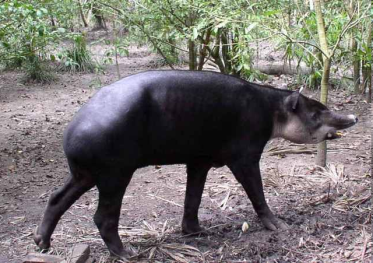 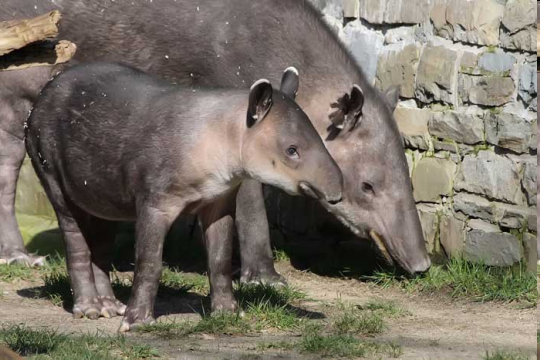 Водосвинка капибара
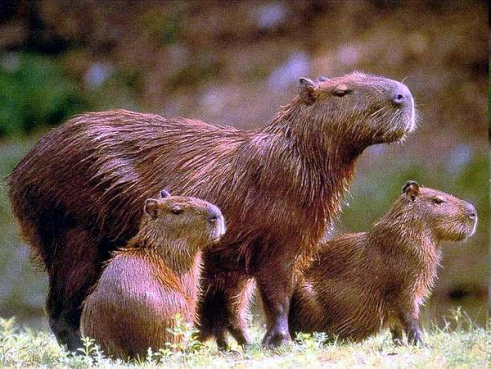 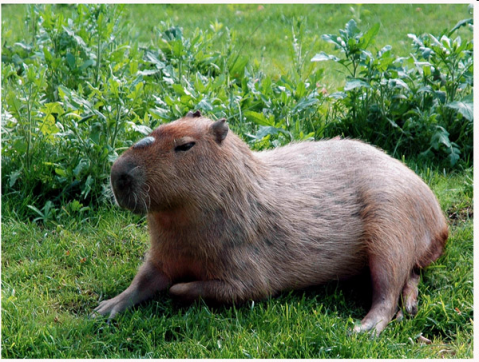 Колибри
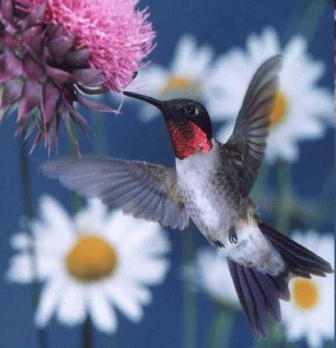 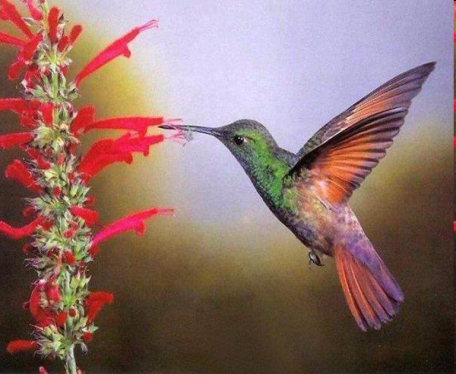 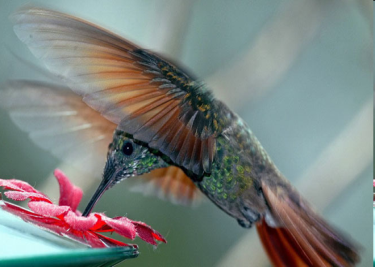 Саванны
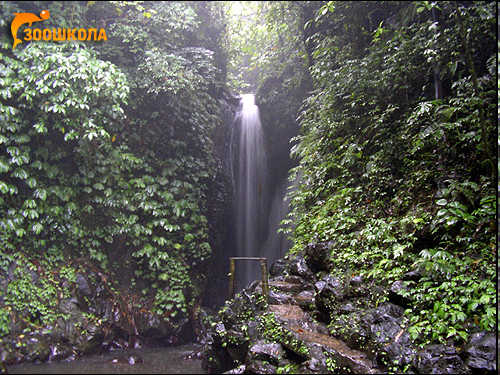 Кебрачо
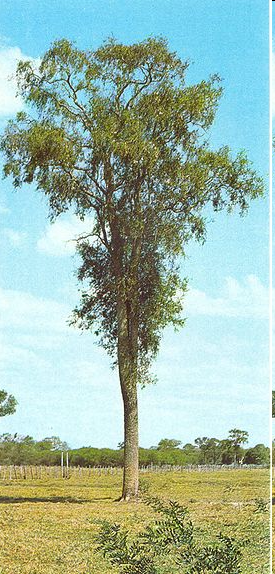 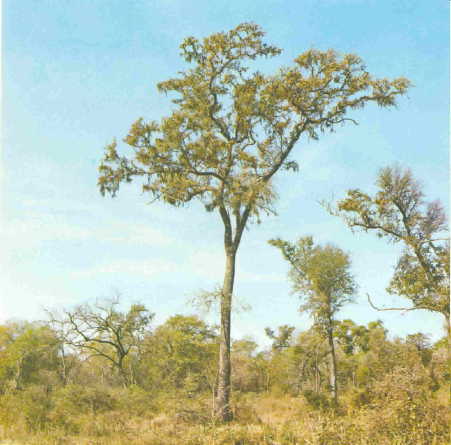 Пальмы
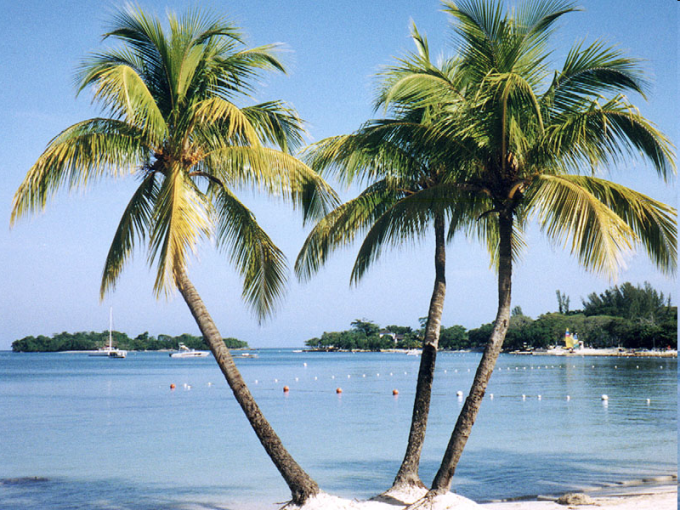 Мимоза
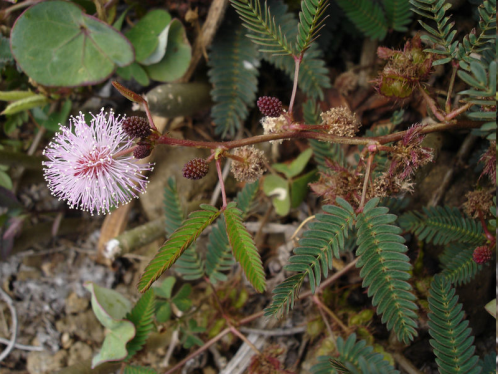 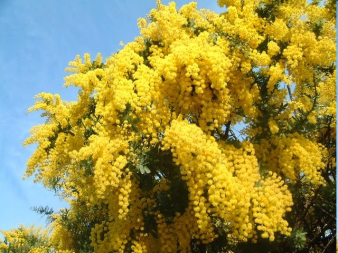 Свинья пекари
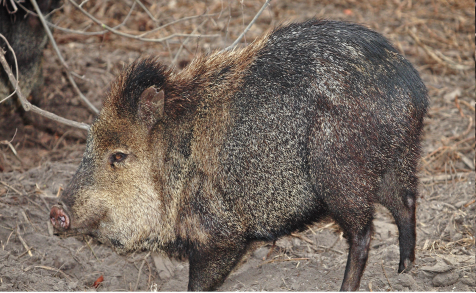 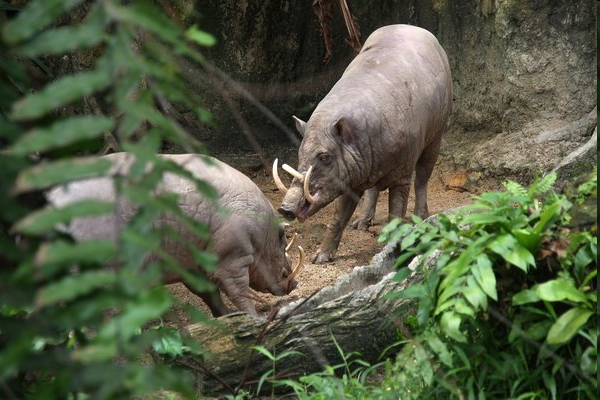 Броненосец
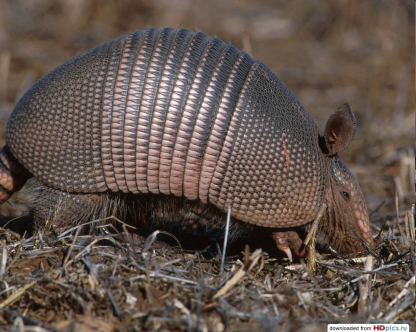 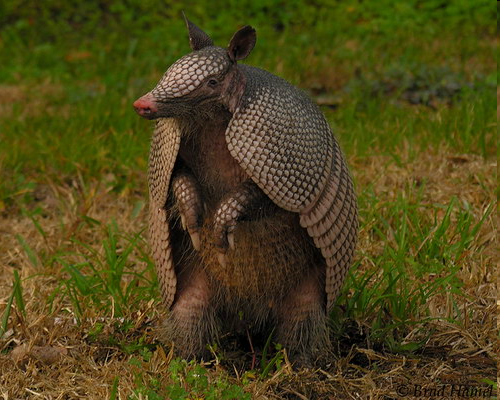 Муравьед
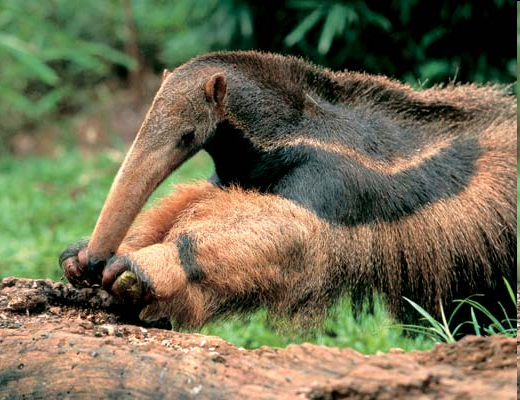 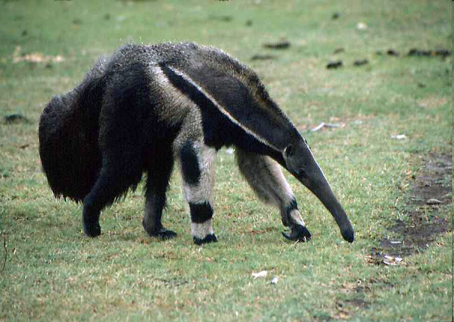 Ягуар
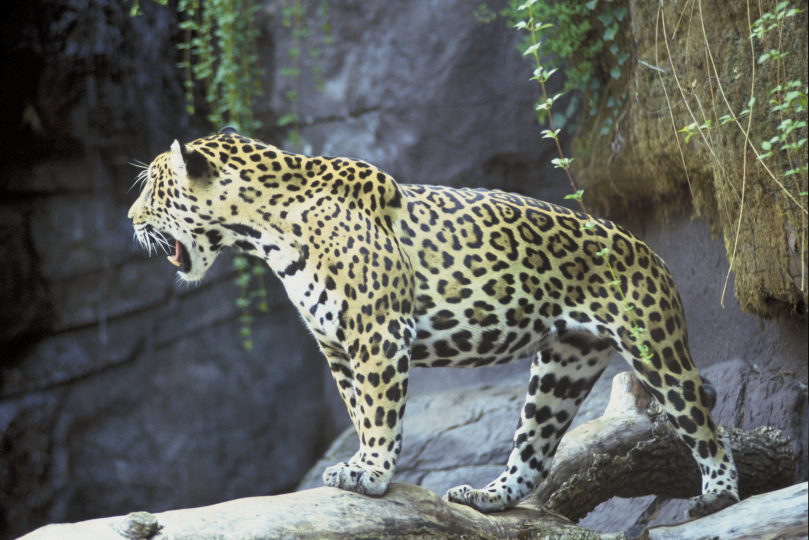 Страус нанду
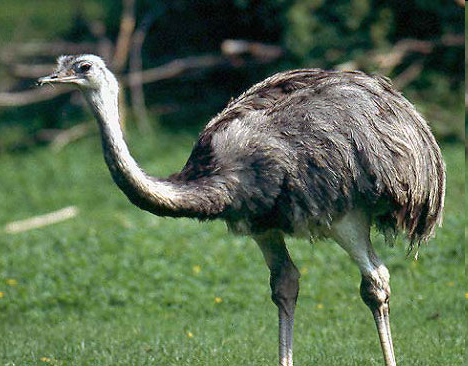 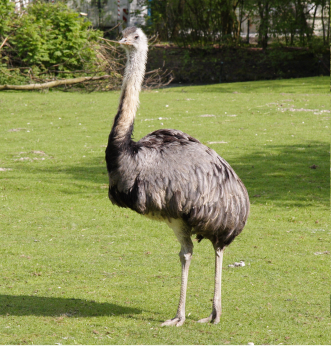 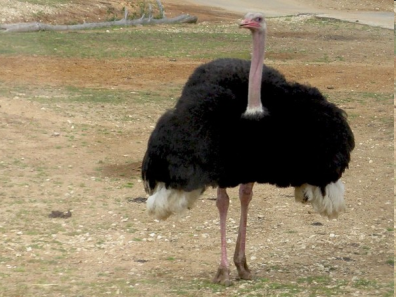 Степи – Пампа (пространство лишенное древесной растительности)
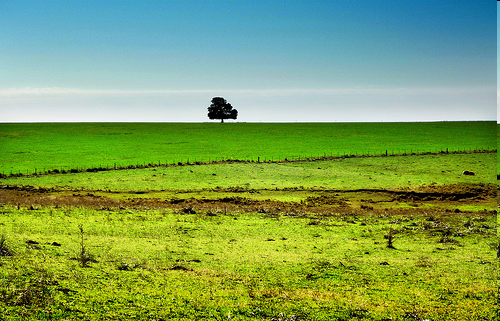 Ковыль
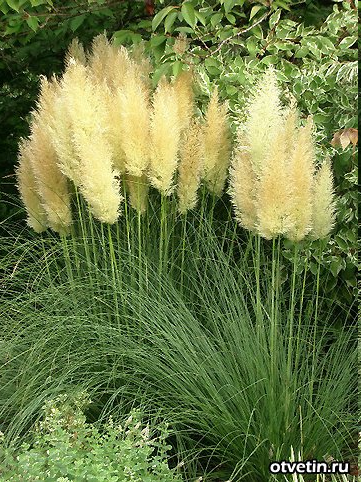 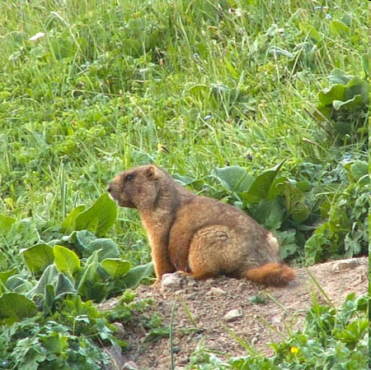 Дикое просо
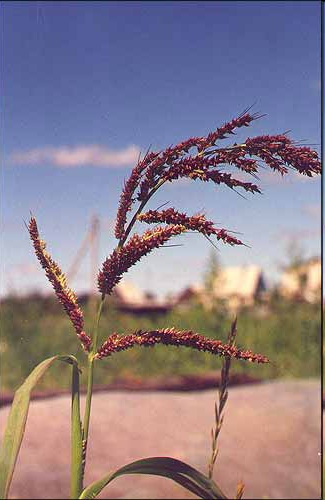 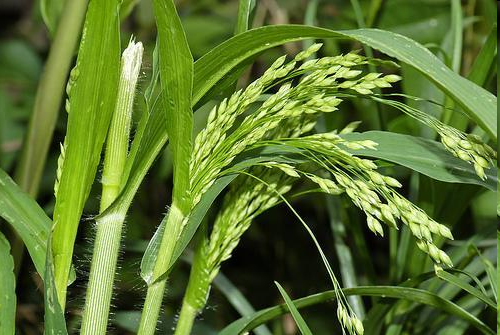 Пампасский олень
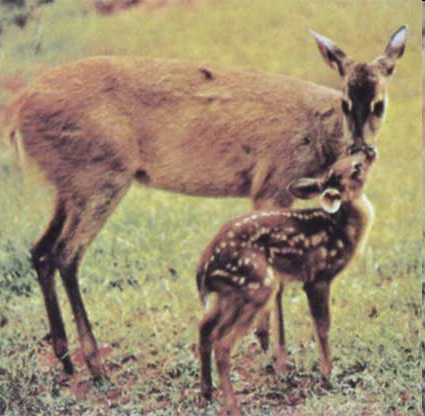 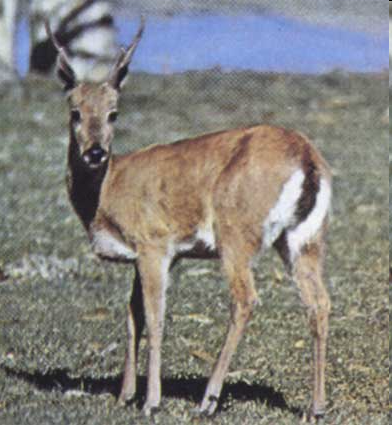 Пампасская кошка
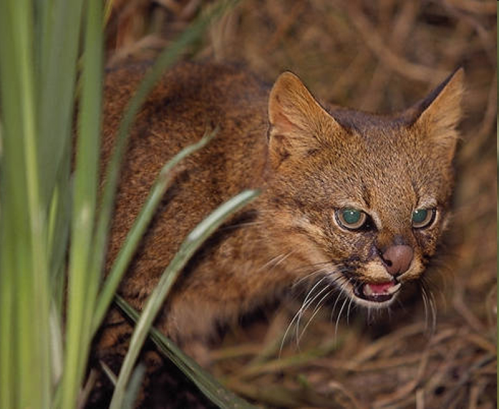 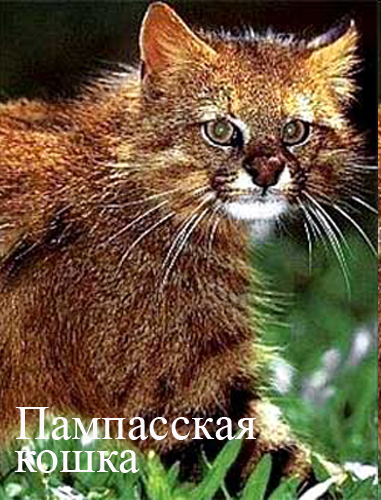 Лама
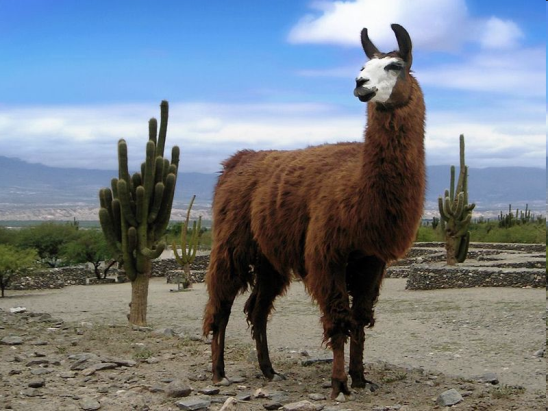 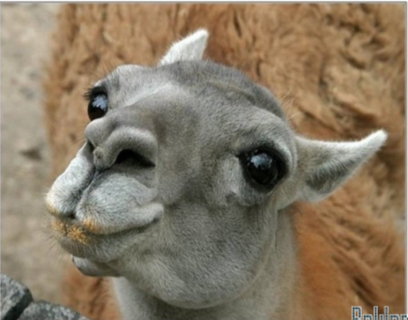 Полупустыни - патагония
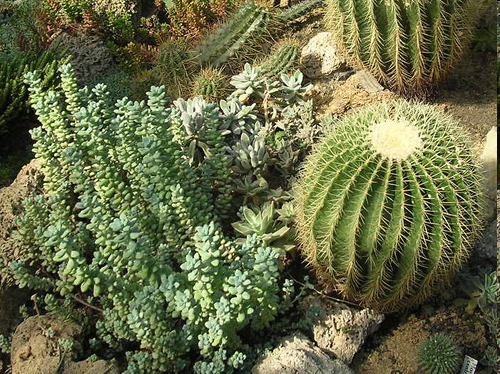 Подушкообразные кустарники
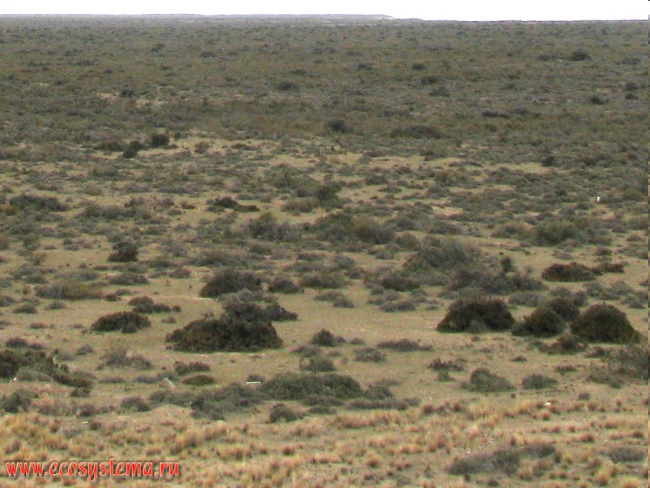 Вискаша
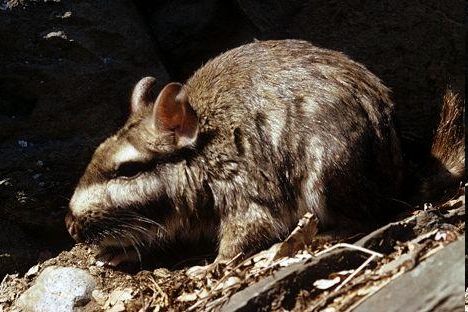 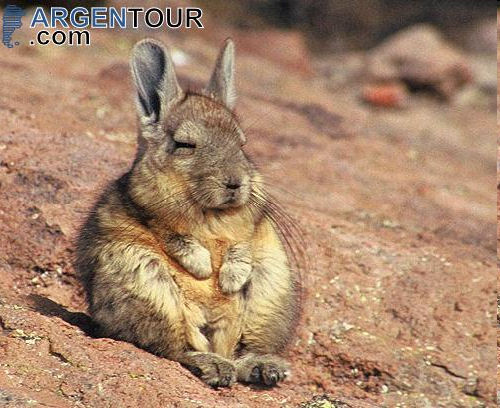 Нутрия – болотный бобр
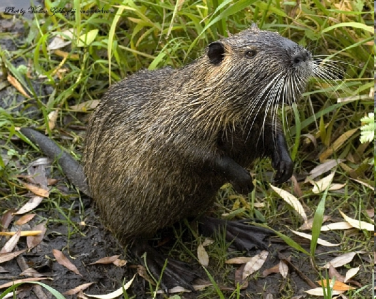 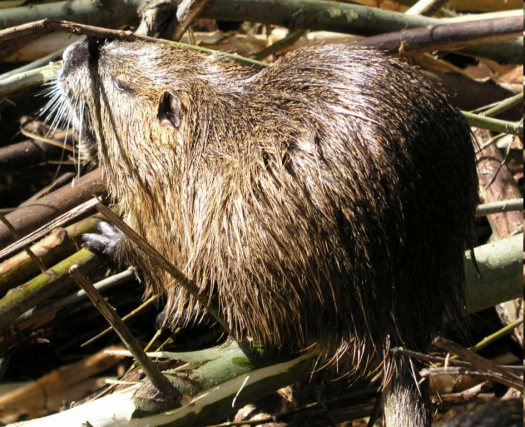 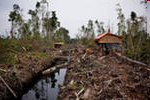 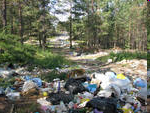 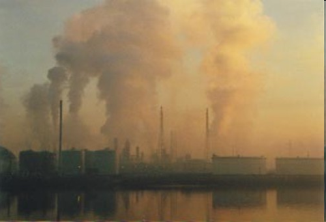 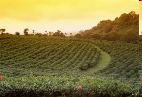 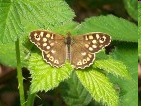 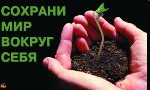 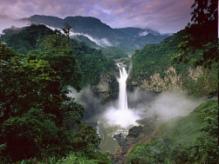 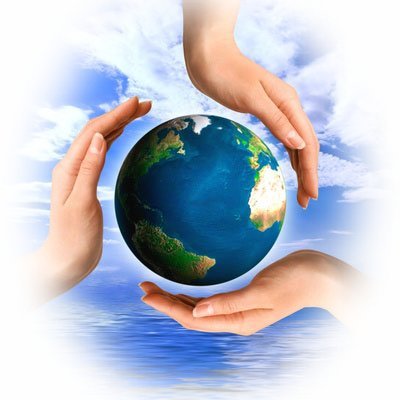 Берегите, ребята, природу, -
 И цветы, и деревья, и луг,
 И животных, и почву, и воду,
 Ведь природа – надежный 
наш друг.